MASC Conference 

November 9, 2023
Presented by: Mary Ellen Sowyrda, Esq.
Felicia Vasudevan, Esq.
© 2020 Murphy, Hesse, Toomey & Lehane LLP. All Rights Reserved.
1
Perez v. Sturgis Public Schools, 589 U.S. ____ (2023)
In a unanimous ruling, the Supreme Court decided in favor of a 27-year-old deaf student who sued his Michigan school district, claiming he was denied the services of a qualified interpreter for years, and was misled by teachers and administrators about his progress in school. 
The student, Miguel Perez, only sought monetary damages. 
The Court held that he was free to sue the district for money damages due to discrimination under Title II of the Americans with Disabilities Act (ADA).
1294007
© 2023 Murphy, Hesse, Toomey & Lehane, LLP All Rights Reserved. These materials do not constitute legal advice.
2
Perez v. Sturgis Public Schools, 589 U.S. ____ (2023)
The Court found that he did not have to “exhaust his administrative remedies,” prior to bringing such an action for damages. 
The doctrine of exhaustion of administrative remedies in a case involving the rights of a disabled student requires a litigant to file and complete a due process hearing before an agency like the Bureau of Special Education Appeals (BSEA) on all claims stemming from a school district's requirement to provide a student with a Free Appropriate Public Education (FAPE) under the Individuals with Disabilities Education Act (IDEA)
1294007
© 2023 Murphy, Hesse, Toomey & Lehane, LLP All Rights Reserved. These materials do not constitute legal advice.
3
Perez v. Sturgis Public Schools, 589 U.S. ____ (2023)
Perez moved to Sturgis, Michigan with his family from Mexico when he was nine years old and in the third grade. He spoke only Spanish, was deaf, and used only his own invented sign language to communicate. He was placed in a special education program and was promised an aide to support him as a deaf student.
However, the aide was often absent from his program, and when in place, was unable to converse with him in any sign language. Perez was passed from grade to grade, with inflated grades. 
Just weeks before his anticipated graduation from high school, he was told he would not graduate, but would rather receive a “certificate of completion.” He continued to read at the third-grade level
1294007
© 2023 Murphy, Hesse, Toomey & Lehane, LLP All Rights Reserved. These materials do not constitute legal advice.
4
Perez v. Sturgis Public Schools, 589 U.S. ____ (2023)
Perez initiated legal action under both the ADA and the IDEA. His IDEA dispute was then settled which provided educational support and sign language instruction. 
Perez graduated from the Michigan School for the Deaf in 2020.
Although Perez had reached a settlement for ongoing services under the IDEA, he continued to pursue his legal claims for damages in federal court. In his suit, he claimed entitlement to money damages, which are unavailable under the IDEA, but which are available under Title II of the ADA
1294007
© 2023 Murphy, Hesse, Toomey & Lehane, LLP All Rights Reserved. These materials do not constitute legal advice.
5
Perez v. Sturgis Public Schools, 589 U.S. ____ (2023)
The Court found that the student’s immediate access to federal court to file suit for damages under the ADA is not barred or delayed by any need to proceed first through a due process hearing, resulting from the IDEA claims also raised by the student. 
This decision stands as a warning to districts that special education cases involving IDEA as well as non-IDEA federal law claims, such as ADA discrimination claims, may not be easily dismissed for failure to exhaust administrative remedies. 
While “failure to exhaust administrative remedies” may still be an available defense for FAPE claims only, such a defense may not be successful in certain actions under Title II of the ADA seeking a determination of disability discrimination and resulting ADA-based monetary damages.
1294007
© 2023 Murphy, Hesse, Toomey & Lehane, LLP All Rights Reserved. These materials do not constitute legal advice.
6
Perez v. Sturgis Public Schools, 589 U.S. ____ (2023)
Also, in any settlement of such cases, districts should ensure that the settlement language covers all legal claims “from the beginning of time,” that is, retroactive as well as prospective claims. 
As always, ensuring compliance with FAPE as students progress though their educational placements, and addressing parental concerns as they arise, continues to be the best guard against all types of district liability.
1294007
© 2023 Murphy, Hesse, Toomey & Lehane, LLP All Rights Reserved. These materials do not constitute legal advice.
7
In Re: Bobby – (BSEA) student records issue, no procedural violations; BSEA lacks jurisdiction
BSEA No. 2311739

Hearing Officer Amy Reichbach ruled that Special
Education student’s effort to use the BSEA to “correct”
or change his transcript was not within the jurisdiction
of the BSEA.  Hingham’s Motion to Dismiss was
granted and Student was advised to use the Appeals
process within State Student Records Regulations.
In re:  Student v. Lincoln-Sudbury Regional School District, BSEA 2402356
Parent asserted that the District was “trying to band aid the symptoms by providing inappropriate supports” or “cookie cutter” solutions, such as proposing an out-of-district placement. Parent further contended that Student received failing grades due to inappropriate supports offered by the District and asks, as relief, that “the F’s [sic] be reverted [sic] to ‘incomplete’, because [Student’s] disability prevented him from finishing the coursework.” The BSEA is not the proper forum for grade challenges. As in In re: Bobby, the relief sought is simply unavailable at the BSEA.
© 2020 Murphy, Hesse, Toomey & Lehane LLP. All Rights Reserved.
9
Cases
In re: District L. & Student, BSEA # 2308727 – The Hearing Officer found that Parent’s advocacy approach often worked to hinder rather than assist in this matter. The Parent’s tendency was to object and reject rather than collaborate.  She often insisted on form at the expense of substance.  Parent would frequently pivot positions.  Each of the Team meetings had all the proper parties. Nothing in the IDEA requires a District to invite every person requested by a Parent to attend a Team meeting, only certain roles must be represented.  Further, the responsibility for ensuring and inviting Team members to a meeting lies with the school district, not parents.  It was not an error to not invite Mass Rehab because the Parent refused to sign the consent form; an email requesting them to be invited was not sufficient. Parents do not have the ability to dictate the Team agenda, rather it is the school’s responsibility to ensure an IEP is complete.  If the Team is unable to reach a consensus, the proper process, as was followed by the District in this case, is for the district to provide parents with a prior written notice of the district’s proposals regarding the student’s educational program and offer parents the ability to seek resolution of any disagreements via all available dispute resolution options. The only time the IDEA requires a Team to convene within a 30-day timeframe, is when it is developing an IEP after a finding of eligibility for special education.  Otherwise, the IDEA only requires “periodically, but not less than annually” Team meetings “to determine whether the annual goals for the child are being achieved and revises the IEP, as appropriate …”. The decision to provide complete IEPs rather than amendments after each meeting, is also discretionary with a school district under the IDEA and was justifiable here.  The District appropriately had a draft to structure the conversation.  The only error was a failure to tie goals to a service delivery grid for which compensatory services were owed.
© 2020 Murphy, Hesse, Toomey & Lehane LLP. All Rights Reserved.
10
Cases
In re:    Zeke  - BSEA #2200246 - Parent provided little evidence at Hearing regarding the substantive appropriateness of Zeke’s IEP. Pembroke proposed a three-year reevaluation of Zeke in the fall of 2019, which included an FBA.  The Parent signed consent and Pembroke failed to conduct an FBA. Although Parent did not meet her burden to prove that this violation resulted in a deprivation of educational benefits to Zeke, or otherwise negatively impacted his right to a FAPE, it did impede Parent’s opportunity to participate in decision-making regarding Zeke’s access to a FAPE.  The District had to provide funding for a BCBA for the limited purpose of observing Zeke at a doctor’s appointment and updating the December 2021 FBA to incorporate the findings of said observation.
© 2020 Murphy, Hesse, Toomey & Lehane LLP. All Rights Reserved.
11
Cases
In re:  Student v. Springfield Public Schools, BSEA # 220844  - District did not violate law when had meeting without parent. The Team meeting was rescheduled once, to a date chosen to comply with federal guidelines.  Both Ms. Freedman and Mr. Menkel credibly testified that had Parent provided her availability to the Team, they would have accommodated her request. I have no reason to doubt their testimony; Mr. Menkel’s relentless efforts to schedule the Team meeting (and to remind Parent thereof) are particularly commendable; he also continuously offered Parent a facilitated Team meeting. Ms. Freedman too offered Parent the option of extending the IEP timeline to elicit her attendance, but Parent’s Advocate declined on behalf of Parent, without offering any alternative  date Parent would be available, leaving the Team with few options but to hold the meeting on the rescheduled date. Parent’s argument that the Team meeting should have been postponed to allow for the observation she requested to take place was equally unpersuasive. Even, assuming arguendo, that the District erred in not adding an Emotional Impairment disability category to Student’s IEP at that time, Parent must still establish that the proposed IEP denied Student a FAPE on the basis of his unique needs, regardless of the disability label given to those needs. The IDEA makes no specific provision for a student to be classified under a particular disability, but rather requires that the student’s educational program be designed to suit the student’s demonstrated needs. The had been struggling in school since the start of the school year. Both the FBA and OT evaluation also suggested a high level of dysregulation and maladaptive behaviors which interfered with Student’s access to education. The November 2021 IEP proposed a Social Emotional Goal targeting peer interactions and attention to task and corresponding counseling service, and a BIP was developed to address Student’s interfering behaviors. Occupational therapy consultation was also added to help Student with sensory regulation.  Given that addressed social emotional needs, thus did not matter whether emotional impairment or not.
© 2020 Murphy, Hesse, Toomey & Lehane LLP. All Rights Reserved.
12
Cases
Nauset Public Schools - BSEA # 2301268- Student “put his hands down the back part of a female student’s pants without her consent.” The Student also engaged in sexual harassment consistent with continued and unwanted sexual advances towards another student. Student then posted a video that was threatening, racist and sexual. As a result, the Hearing Officer concluded that find that maintaining Student’s placement at Nauset Regional High School is substantially likely to result in injury to Student or others.  Because Student continues to struggle with impulsiveness and self-regulation, there is a substantial likelihood that his behaviors could result in further school discipline or even involvement with law enforcement.  She ordered a therapeutic placement for 45 days.
© 2020 Murphy, Hesse, Toomey & Lehane LLP. All Rights Reserved.
13
Cases
In Re:   Student v.  Northborough Public Schools BSEA #   2201162 - A parent may not dictate staffing assignments to a school district; such responsibility is wholly within the prerogative of the district, provided that the staff assigned has the education, training and expertise to provide the service.  Here, Ms. Shaughnessy was a highly trained and experienced Orton Gillingham provider who had the education and expertise to work with Student. (Shaughnessy; Cyr; Alan) Parent offered no evidence to the contrary. While Parent, although mistakenly, may have believed a new teacher would be reassigned to student at some point in time, the fact is that it was her decision not to have her daughter participate in reading services.
© 2020 Murphy, Hesse, Toomey & Lehane LLP. All Rights Reserved.
14
Cases
In Re:  Student v. Bedford Public Schools - BSEA#  2211208  -On August 15, 2022, the District issued a Prior Written Notice informing Parents that Bedford has issued a diploma effective August 15, 2022 and that the diploma and Student’s final transcript were available for pick up after the Parents said they were refusing the diploma. The Hearing Officer said even if Student’s last day of ESY at Riverview was August 13, the District could not issue a diploma to Student prior to August 29 in accordance with the projected graduation date in her IEP.  Nonetheless, it could graduate the student as the student passed MCAS and local graduation requirements and had received FAPE. The mere fact that Parents are dissatisfied with Student’s current skill level does not establish a failure to provide a FAPE.  Rather than guaranteeing a specific result, the “results-oriented process” called for by IDEA’s definition of transition services  requires goals, objectives, and data collection to show that meaningful educational progress was made in line with the student's particular needs and interests, and that the district's plan accomplished its aims, namely to help prepare the student for her postsecondary experience.
© 2020 Murphy, Hesse, Toomey & Lehane LLP. All Rights Reserved.
15
Cases
IN RE: CHELMSFORD PUBLIC SCHOOLS V.  SWANSEA WOOD SCHOOL - BSEA # 2203132 - As Student has, to date, not attended any educational program other than Swansea Wood since November 2020, his return to Swansea Wood would least disrupt his educational programming and maximize his stability. “In reviewing an emergency termination, a hearing officer will typically look at whether there is evidence that the special education school could no longer provide a safe environment for the student, whether the special education school attempted modifications to make the school safe for the student, whether the Student’s behaviors are within the purview of the special education school’s expertise, and whether the student’s behavior is consistent with, or different from, descriptions available to the special education school prior to his acceptance.” There is evidence that Swansea Wood did not “attempt[ all] modifications to make the school safe for the student.”  Swansea Wood failed to provide Student with his IEP-required one-to-one assistant, to reconvene the IEP team, to request additional support from the District, to seek consent for assessments of Student, or to seek consultation from other outside professionals.
© 2020 Murphy, Hesse, Toomey & Lehane LLP. All Rights Reserved.
16
Cases
In Re: Student v. North Middlesex Regional School District & Dr. Franklin Perkins School, BSEA # 2400589- Perkins is Student’s stay-put placement and that the District must continue to fund Student’s placement at Perkins pending the underlying dispute. The fact that the parties agreed that Perkins could no longer meet Student’s needs is not dispositive with respect to the question of stay-put. Although Perkins sought to help transition Student to a new placement, as of the end of May and the beginning of June 2023, Perkins was aware that Student had no other placement; in fact, the District inquired if Perkins would maintain Student longer, and Perkins informed the District that it must “maintain the discharge date of June 23rd, 2023”. Subsequently, Perkins terminated Student on said date without following the procedures established by the regulations for a planned termination, despite the termination having  been planned for June 23, 2023. As such, Perkins improperly terminated Student’s placement. 603 CMR 18.05(7)(c)(1). Even in cases where a private special education school has been found to fully follow the required termination procedures, Hearing Officers have concluded that if, at the time of that hearing, no appropriate placement was available, the stay-put placement was the private school placement, because, “[a]s a matter of public policy, and if the IDEA’s stay put provisions are to have any meaning, the BSEA cannot issue a decision finding that [the] [s]tudent does not have any placement in which to remain during the pendency of this matter,” and the removal of the private school as the stay-put placement would [leave] the student without any educational placement
© 2020 Murphy, Hesse, Toomey & Lehane LLP. All Rights Reserved.
17
Cases
In Re: Student v. Melrose Public Schools - BSEA #  2205685 – The Parent could allege a claim for what occurred outside the two year statute of limitations because whether Melrose “delivere[d] a copy of IDEA procedural safeguards” to Parents informing them of Student’s stay put rights when proposing to remove Student from his IEP in 4th grade is a question of fact that must be decided at hearing. However, taking as true Parents’ allegations that the District failed to deliver said “required information”, Parents have asserted “[f]actual allegations [sufficient] to raise a right to relief above the speculative level.”
© 2020 Murphy, Hesse, Toomey & Lehane LLP. All Rights Reserved.
18
Cases
In Re:  Student v. Ipswich Public Schools - BSEA#  23-01247  - Although District witnesses acknowledged that Ipswich’s program is not a language-based program “per se,” because it does not provide a small classroom setting, Hearing officer not persuaded that small classes are necessary for Student to receive a FAPE in light of the significant accommodations and cohesive push-in and pull-out services provided in the 6th Grade IEP. In reaching this conclusion, she relied greatly on the testimony of Student’s teachers, as they have extensive knowledge of Student in a variety of settings, and their testimony was corroborated by Ms. Fleet’s observations. To the extent that Dr. Ward and Ms. Mason described the program necessary for Student as “intensive,” “with peers of average intellectual functioning with multisensory phonics-based literacy instruction and support across all content areas and settings,” Student’s program satisfies such criteria. No probative evidence was presented to demonstrate that Student was not accessing (or could not access) the general education classroom curriculum in inclusion classes.  Hearing Officer discredited Ms. Mason.
© 2020 Murphy, Hesse, Toomey & Lehane LLP. All Rights Reserved.
19
Cases
In re North Attleborough v. Student, BSEA # 2400326 – North Attleboro filed for hearing. North Attleboro met its burden of persuasion to show that Student requires an out-of-district private or public special education placement in order to  appropriately address his academic, language-based, health and emotional disabilities and to receive a FAPE. Parent notes in her closing argument, that Student requires an out-of-district placement and a different approach to learning. Parent’s statements regarding the placement she seeks, to wit: a “full inclusion, out-of-district private language-based program” are confusing, internally inconsistent, and contradictory. Parent cannot have it both ways; Student is either placed in a full or partial inclusion program in North Attleboro Public Schools, a separate program in a public-school setting, or he is placed in an out-of-district private or public special education day program outside North Attleboro. Parent’s indecisiveness, lack of clarity and argumentative style throughout this process made it difficult for the Parties to engage in collaborative discussions, and has caused the process to be unnecessarily delayed.  Even while stating that she supports an out-of-district placement for Student, Parent continued to question every detail of statements made by the District about these placements and the placement process, despite said statements being clear and unambiguous.  Every question answered is met with another question, in an endless back and forth that yields no resolution.  Parent appeared to argue for the sake of arguing, even when the District acquiesced to her requests.
© 2020 Murphy, Hesse, Toomey & Lehane LLP. All Rights Reserved.
20
Cases
Middleborough Public Schools v. Student, BSEA # 2309287 -  Middleborough filed for hearing, seeking an out-of-district placement. Middleborough witnesses credibly testified that Student’s aggressive behavior and dysregulation have increased significantly during the 2022-2023 school year.  They described the negative educational consequences which have resulted from Student’s increased behaviors, including his missing out on academic instruction and being separated from his peers. They further attested to the multiple instances of staff injury that resulted from said behaviors. Student’s progress reports for the first and second term, along with the uncontested testimony of Middleborough’s witnesses, demonstrate that Student was not making effective progress in any of his goal areas.  The data collected by Middleborough supports its contention that Student continues to have a high number of aggressions per day.
© 2020 Murphy, Hesse, Toomey & Lehane LLP. All Rights Reserved.
21
CASES
In Re: Student and Westfield PS, BSEA  # 2212235

Student is a 15-year-old 9th grade with Emotional Disability. He exhibits
dysregulated behaviors and his school attendance, for at least the past 2
Years has been sporadic. He attended less than 40 days of school during
the 2022-23 school year. The District had proposed an Extended Evaluation
during his 8th grade year which he did not complete. During the 2022-23
school year, the District proposed placement student in its LLD program
but no improvement was noted. The District filed for hearing seeking an
order for an EE in a therapeutic school. The Parents were pro se.
Based on all the evidence, HO ordered the EE but parents then refused all
options and student's attendance was close to zero. The District filed a
Motion to compel which was denied based on lack of jurisdiction.
Student v. Blackacre (BSEA) deaf student unable to receive FAPE in-district; requires placement with a critical mass of similar peers
In Re: Student v. Blackacre Regional School District,
BSEA # 230041, Hearing Officer Kantor Nir, March 16, 2023

The HO found that the District failed to offer Student, a 15 year old 9th grade deaf young man, a FAPE, by denying him a placement with a “critical mass” of similarly disabled deaf and hard of hearing peers. This lack of similar peers, and related programmatic supports, “prevented the student from benefiting educationally in the program and school in which he is currently enrolled,” specifically his local high school. Note that the student was very successful academically, However, overwhelming evidence indicated that his unaddressed emotional needs and the need to continue to promote for him a feeling of, “safety and likeness” caused the HO to find his current program inadequate and inappropriate She ordered the District to make a referral to the Newton North High School CAPS program for the Dear and Hard of Hearing. Note as well, the HO's rationale for an OOD placement contained in this Decision is readily applicable to students with other kinds of disabilities, particularly with regards to the need for a “critical mass” of like peer.
© 2023 Murphy, Hesse, Toomey & Lehane LLP. All Rights Reserved.
23
Cases
In Re:   Easthampton Public Schools v. Student - BSEA #2203513 – The question was what was the state rate for an independent psycholinguistic evaluation.  The parent alleged because there was no state rate, it was whatever the private evaluator chose. The Hearing Officer disagreed and said you must look at the components of the evaluation.  As a result, the District must fund a comprehensive neuropsychological assessment at $98.95/hour (9 to 24 hours), literacy testing as part of an educational assessment  at $86.22/hour (up to 7.5 hours, as determined by the evaluator), and a speech and language evaluation at $133.99.
© 2020 Murphy, Hesse, Toomey & Lehane LLP. All Rights Reserved.
24
Questions?
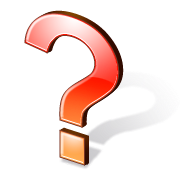 © 2020 Murphy, Hesse, Toomey & Lehane LLP. All Rights Reserved.
25